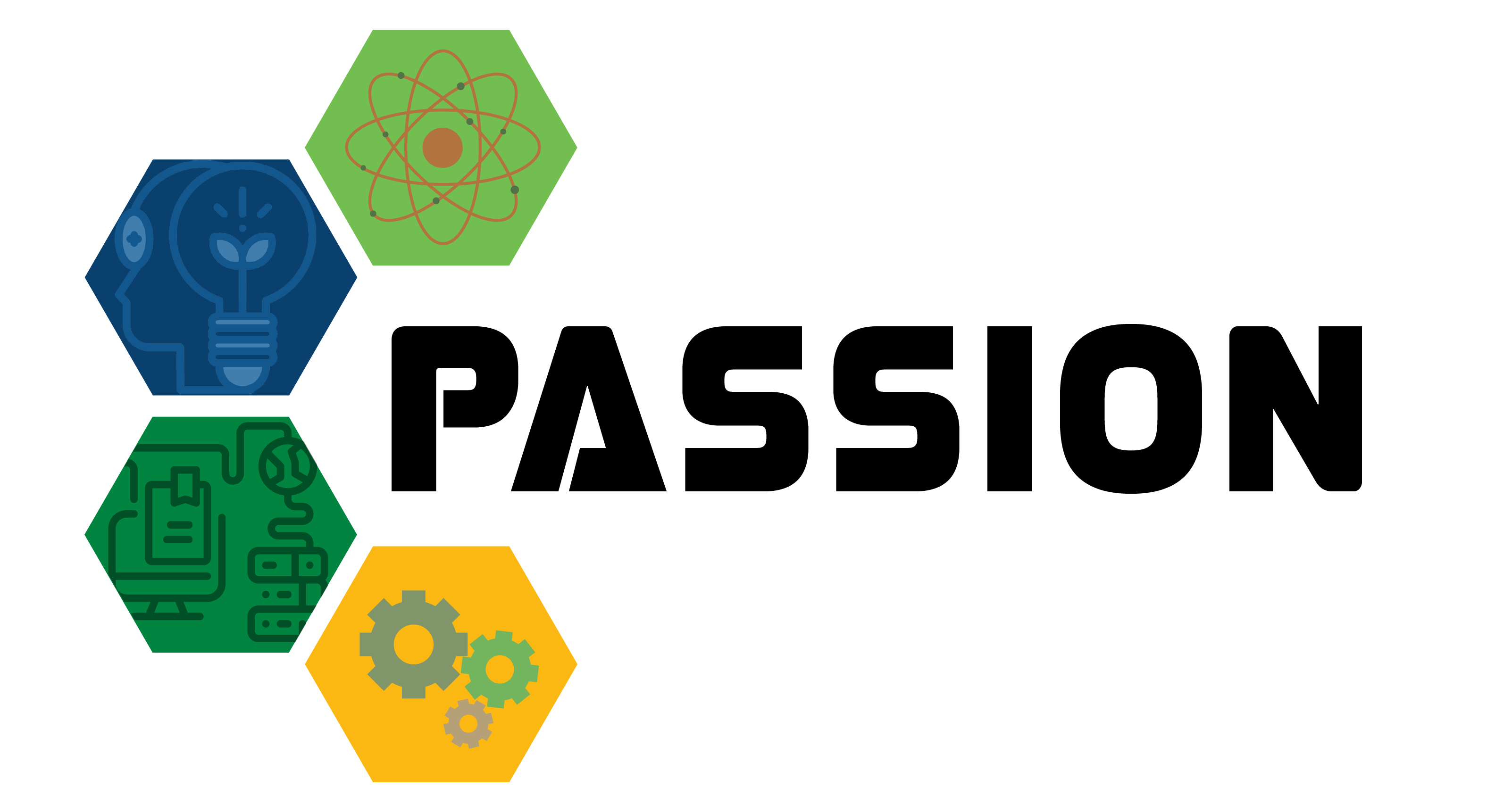 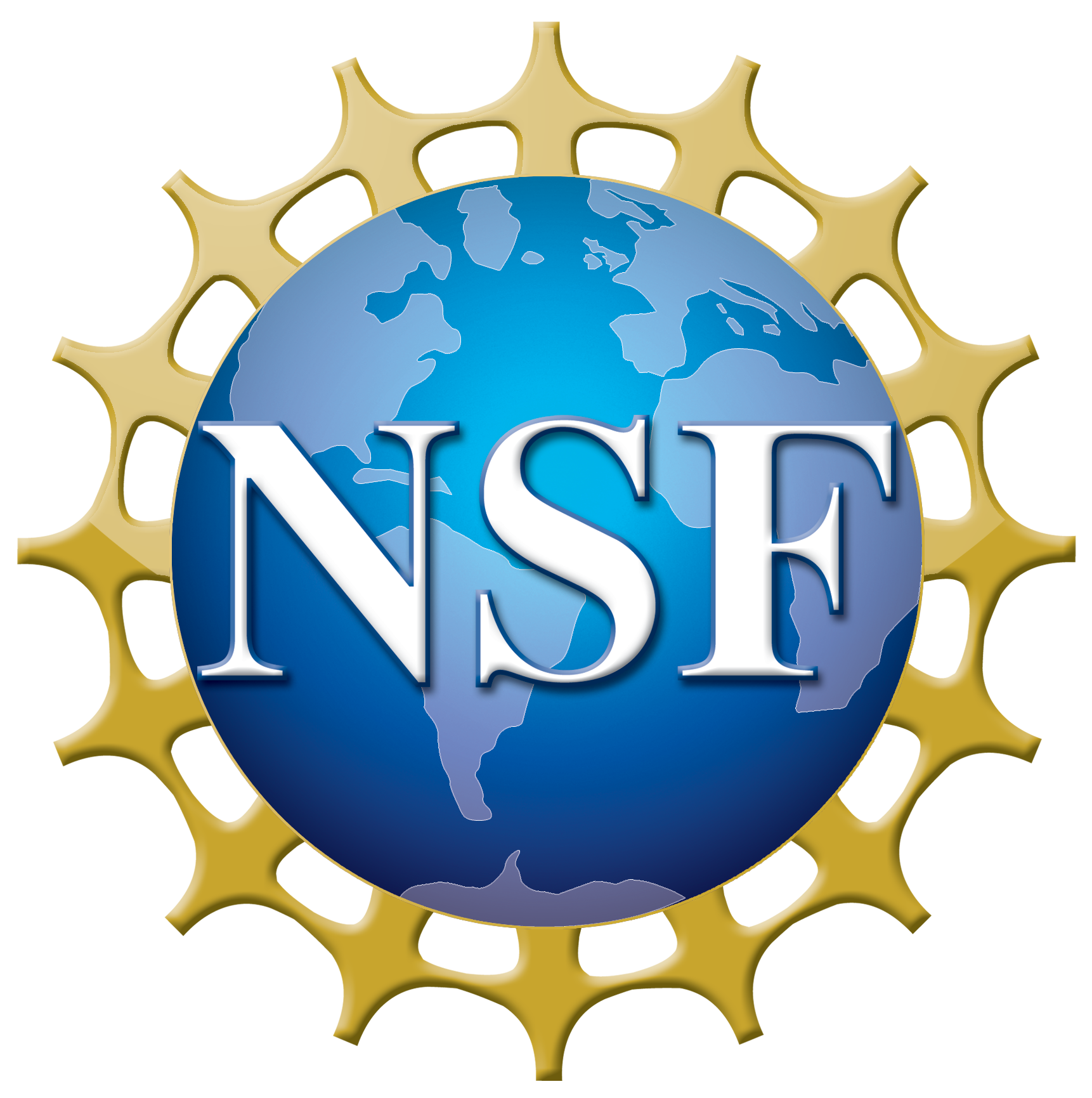 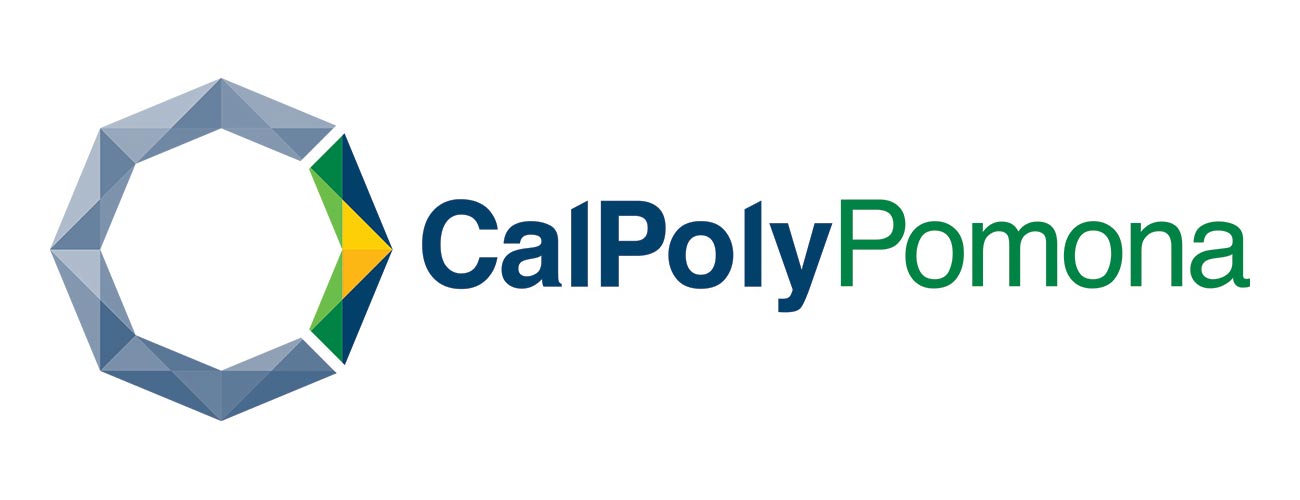 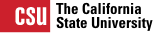 ConcepTests for Calculus
Arlo Caine and Berit Givens
Mathematics and Statistics - Cal Poly Pomona
CSU Institute for Teaching and Learning
Tuesday, November 10, 2020 1:00-1:30pm
[Speaker Notes: [Arlo]: 

Good afternoon, this is Arlo Caine.  Berit Givens and I appreciate the opportunity to share with you the results of a project we have been working on for several years.  

ConcepTests, also known as think-pair-share questions, are formative assessment tools for instructors to use in the classroom.  They help to make student thinking visible to the instructor, help students establish a coherent storyline for the course, and inform instructor decision-making to respond to the needs of the students.  

Over a period of several years, we’ve led a team of our colleagues in Math and Statistics at Cal Poly Pomona to write a bank of over 700 such questions, spanning the topics of the Calculus sequence, from Tangents and Velocity through the Integral Theorems of Vector Calculus.  

Much of the initial work was funded by Cal Poly Pomona and then the CSU system.   This eventually led to the NSF-funded PASSION project at CPP, a 5-yr long 1.5 million dollar collaborative effort between the colleges of Science, Engineering, and Social Sciences to address achievement gaps and improve student success in 1st and 2nd year STEM courses.

To give you a sense of our question bank, we invite you to participate in a ConcepTest typically deployed in the first days of a Calculus I course.   At this point in the course students know that the average velocity over an interval of time is the distance traveled over that time divided by the length of time.  If you traveled 8 miles in 1 hour, then your average velocity over that interval of time was 8 miles per hour.]
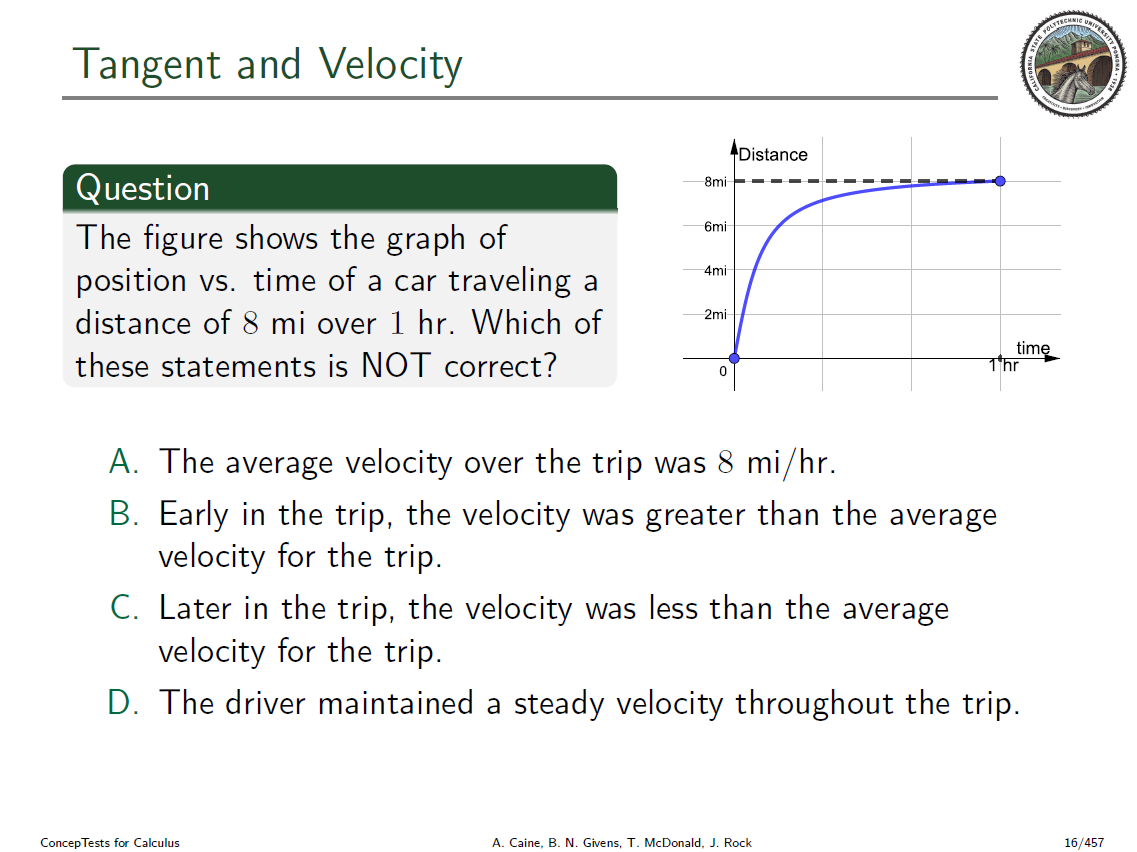 [Speaker Notes: [Arlo]:

Please read the question completely to yourself, including looking at the graph and reading each of the answers.  

Then select an answer and, when you are ready, cast your vote for A, B, C, D using the Zoom poll.  

Your vote is anonymous.  We will share the statistics of the responses, but not what any individual chooses.  You can answer with what you think, or you can answer as you suspect a student might answer, or you can just throw up a guess.  The point of these questions is NOT to grade but make visible the variety of ideas and promote participation and discussion.

[Allow for viewers to respond.  Close the poll when appropriate and share the results.  Highlight diversity or lack of diversity in the responses and talk about the need or lack of need for discussion.  If the majority selects D (which is correct), annotate to circle D and then ask for a volunteer to explain why they did NOT choose A. Draw on the graph as appropriate. Ask for another volunteer to explain why they did NOT choose B, and then build off their response to explain away C.  Cross out A through C as this is discussed and circle D.]]
ConcepTests Make Student Thinking Visible
[Speaker Notes: [Arlo]

With this experience, we heard a variety of ideas from a variety of voices in the classroom and saw the thinking of everyone through the results of the poll.  

Online as we are now we can use polling.  In large classrooms we can use clickers or mobile phones. In smaller classrooms, students can hold up a colored index card for their choice like in these photos.  The distribution of card colors in the room quickly indicates the diversity of ideas to the instructor.

In the discussion phase, the students share their thinking with each other, focused on the question slide.  

You can see here how a student is using his hands to indicate the slope of the graph later in the trip.  By focusing the discussion on the question on the screen instead of down on a worksheet on the desk, students are encouraged to engage with one another.]
Anatomy of a ConcepTest
The question includes verbal and graphical modes of communication.

Identifying the interpretation which is NOT correct requires reading and affirming the others.

Allows for intuitive explanation which can be made precise in follow up.

Many key features of the graph are discussed.
[Speaker Notes: [Arlo] 

The name ConcepTest, a fusion of Concept and Test, came from Professor Eric Mazur of Harvard University who pioneered this technique teaching introductory physics to pre-med students in the 90s.  Now known by many names such as Clicker Questions, Think-Pair-Share Questions, or just “Good Questions” the technique has spread across the sciences.

Our colleagues, Professor John Rock and lecturer Tracy McDonald, joined us in writing our pool of questions for Calculus I.  The team brought together a diverse array of teachers with substantial experience teaching Calculus at Cal Poly Pomona and elsewhere.

That experience significantly informed our writing, helping us to identify learning goals for each question and to design distractors based on common student misconceptions, increasing the likelihood that the initial vote would show a diversity of ideas and prompt the need for discussion.

Most questions in the bank are written in multiple modes of communication.  This question includes verbal and graphical modes.

It is also situated in a familiar context (driving) and quantified in familiar units of measurement (miles and hours).

In this particular question, the students must identify the statement which is NOT correct from the options available.  This requires reading and affirming the others.  While the class may zero in on the desired selection right away, following up with a class discussion about why each of the others is correct serves as a powerful reinforcement of the basic concepts and language in the class.

The question is also framed in a way which allows for intuitive explanation that can be made precise in the follow up discussion.  Furthermore, many of the key features of the graph are discussed.  

This slide can even be re-used later in the course when talking about the Mean Value Theorem.  Was there a point in the trip where the car was traveling precisely 8 mi/hr?

[Annotate: Draw the secant line between the endpoints and the corresponding parallel tangent.]]
Situated in a Relatable Context
“Who ever heard of a car only traveling 8 miles in 1 hour?”

-Someone who’s never driven from Pasadena to Dodger Stadium near game time.
[Speaker Notes: [Arlo]

While not all of the questions in the bank are focused on applications, the ones that are we tried to situate in a relatable context.  

One amusing critique of this particular question that I once heard was: “This is ridiculous.  Who ever heard of a car only traveling 8 miles in 1 hour?”

My answer is “Someone’ who’s never driven the 8 miles from Pasadena to Dodger Stadium near game time.”]
Situated in a Relatable Context
“Who ever heard of a car only traveling 8 miles in 1 hour?”

-Someone who’s never driven from Pasadena to Dodger Stadium near game time.
From Twitter
[Speaker Notes: [Arlo]

For our students at CPP, who are used to traveling the freeways of the LA basin and dealing with its traffic snarls, this image is a relatable sight.

You can get on the freeway when traffic is moving and cover 6 miles in about 10 minutes only to slow and eventually crawl the remaining 2 miles over the next 50 minutes when the traffic increases beyond the capacity of the roads.  This is precisely what happened with John Rock and I when we went to a Dodger game one summer.]
Benefits for students and instructors
Students

PASSION grant preliminary results of ½ grade level better performance on average (more data in a few years)
Build coherent storyline
Gain confidence and problem solving skills
Normalizes productive struggle
Instructors

Better sense of what all students are thinking
More in-class interaction
Better classroom environment
Easy to implement
Encourages students to use words to explain their reasoning
[Speaker Notes: [Arlo]

In the PASSION project at CPP, we’ve been able to update and complete the question bank to cover the topics of Calculus 1, 2, and 3, and design a semester-long professional development program for instructors who are interested in experimenting with this teaching technique.

In Spring 2020, we had 4 instructors participate in the program while teaching Calculus II, reaching about 120 students.  On average, students of instructors who used ConcepTests for calculus had final grades about a half a grade-level higher than those whose instructors did not use ConcepTests, indicating some success of the program (despite the circumstances of the pandemic).  More instructors will be recruited for Calculus I in Spring 2021 and we will run the program again for Calculus II in the 2021-2022 academic year.

[Berit]

The biggest benefit I've experienced is that I have a much better sense of what ALL student in my class are thinking.  In the past, I would leave class thinking that I had pretty good participating and students seemed like they were understanding.  Then I would give a quiz or exam and realize that only a few students were understanding.  Because everyone has to vote, I have a much stronger sense of overall understanding.

I also found that students were more willing to participate in classes that used conceptests.  Even during the regular lecture, students were move comfortable speaking up to ask questions or offer ideas.

Finally, I found that students were encouraged to move beyond thinking of math as symbol manipulation, and into thinking of concepts and using verbal communication to talk about math accurately.]
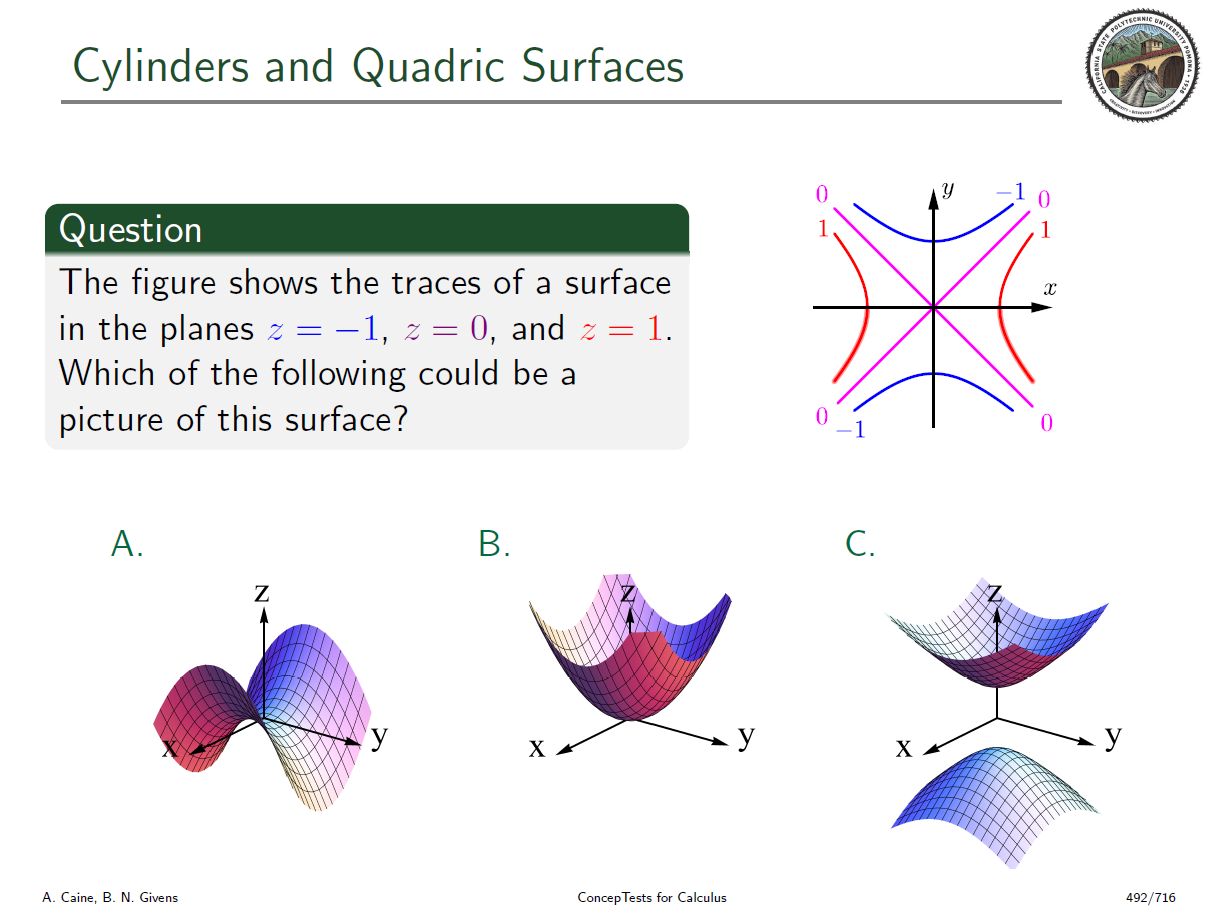 [Speaker Notes: [Berit]

This is an example of a conceptest that helped students express mathematical ideas more clearly.  This was the student's first opportunity to identify traces of a surface, so they were uncertain.  A student eventually volunteered that "It can't be C, "because zero doesn't exist on that graph."

Of course, I knew what he meant, but what he said technically did not make sense.  So I asked, "Can you clarify what you mean by that?"  Over the course of a few questions, the student got to "There are no points on surface C where z=0."  

Other students then realized that "There are no points on surface B where z is negative."  That then meant that the answer must be A, by the process of elimination.  At this point, I was about to move on, when a student said, "Wait, how is there an "X" at zero on surface A?"  The student could not visualize the trace at z=0.  I happened to have my iPad with an app called Quick Graph.  I quickly graphed the surface in A along with the plane z=0.  When I dragged the image to let students view the surface looking down the z-axis, the X appeared, plain as day.  One of the students said, "OH SNAP!!"]
Opportunities for follow-up questions
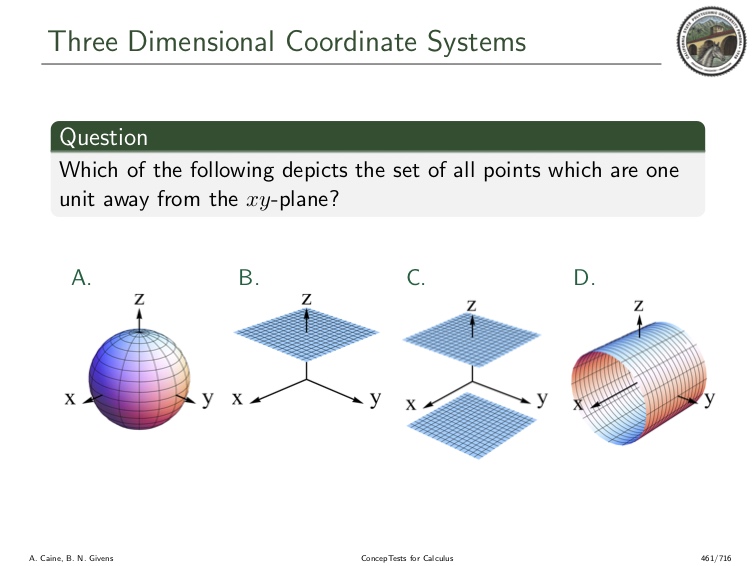 "How could we change the question so that A is the answer?"

"Why is answer "D" incorrect?"

Ask a further question on the same topic
[Speaker Notes: [Berit]

This gets at one of the things I really like to do with the conceptests, which is to keep them up after we've finished the question as an opportunity for some follow-up.  

You might not be able to read this slide, so let me read it:  Which of the following depicts the set of all pionts which are one unit away from the xy-plane?  The answer is C.  After the class has discussed and reached C as the answer, I might ask things like "How can we change the question so that the answer is A?"  or "Why is answer D incorrect?"  

This gives the students the chance to solidify the concepts and confirm that they really have learned whatever the goal of the slide was.

Other times, I might use the slide to push and ask a further question...]
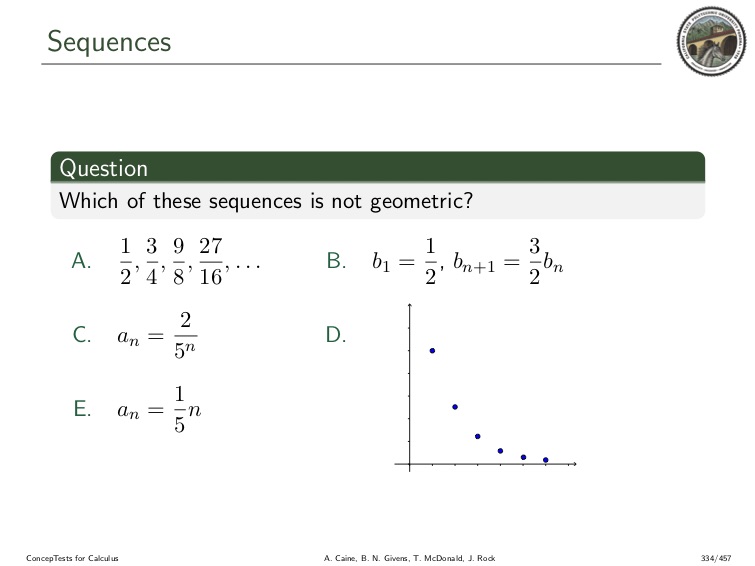 [Speaker Notes: [Berit]

In this example, we ask the students to identify which sequence is not geometric.  Students are easily able to decide that A and C are geometric, but E is not.  Those answers are given in formats that they are familiar with. 

In my experience, the students will quickly agree correctly on answer E.

However, my experience also says that they have no idea why B and D are geometric.  

I will then ask them to identify the common ratio r in each of A, B, C, and D.  This forces them to confront B and D and understand why they are geometric.  

For the mathematicians, seeing that the common ratio in B is 3/2 is obvious.  It is literally the definition of a common ratio.  But for students, they really have to grapple with understanding the meaning of the words "common ratio" to understand this.

On D, we end up talking about the fact that the graph looks like an exponential graph, and that it appears that each term is ½ the previous term.

So the follow-up questions let me probe their thinking and push them a little beyond the direct question in the ConcepTest.]
Best uses of ConcepTests
[Speaker Notes: [Berit]

Arlo and I have asked various faculty to use these ConcepTests over the years, and taken their feedback to revise and refine the question bank.  

There are a few pitfalls that we've noticed, so here are guidelines for the best practices in using ConcepTests.

First, these questions are designed to be challenging and to help students learn by drawing out common misconceptions.  That means that these are not good questions for quizzes or exams.  They are designed to be used to spark discussion, not as summative assessment.

Second, if you want to use ConcepTests in classroom, make sure that you think about what you can remove from your lecture.  If you simply try to squeeze them in, you will run out of time.  I found that I would look at my old lecture notes and think about the goal of each part of the lecture. Whenever I could find a conceptest that addressed a goal, I would swap out my lecture for a conceptest.

This third one is really hard for me – a part of the technique is to use "peer instruction".  That means that you do not want to stand up at the front of the room and tell the students the answer.  Let them struggle.  They can figure it out with some gentle nudges.

Finally, if you write your own conceptests, they work best when they can be solved simply by reading and thinking.  A conceptest that requires extensive pencil-and-paper work is not going to lead to as much discussion.]
Question Bank
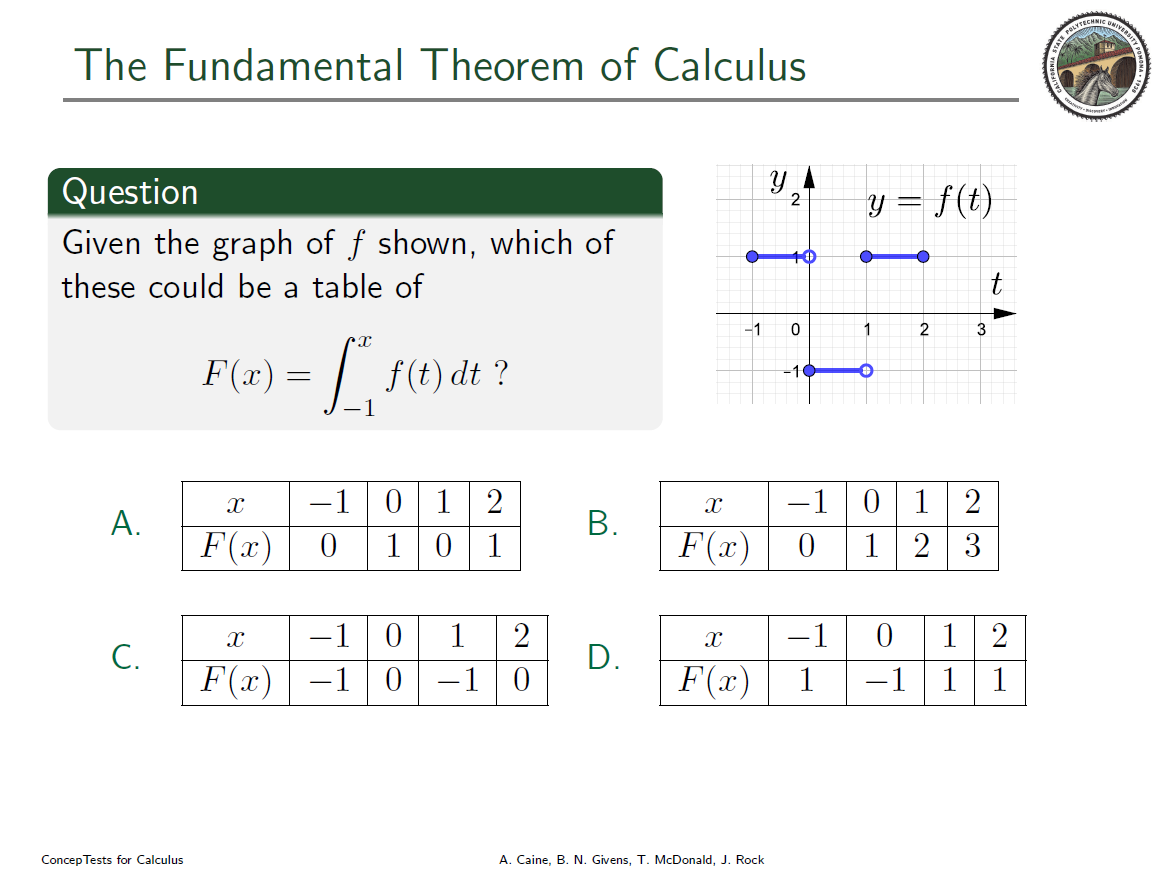 715 Items for Calculus I, II, and III: typeset on PDF slides
~250 for Calculus I, ~200 for Calculus II, ~ 235 for Calculus III
Draft of Question Bank available by request (email: jacaine@cpp.edu)
Final version will be hosted on a website (www.cpp.edu/~conceptests) for public use
Some reflections on using ConcepTests in teaching Calculus
Arlo Caine: Big Theorems of Differential Calculus
Berit Givens: Using ConcepTests helps students synthesize visual, symbolic, and verbal communication of mathematics
Draft of Instructor Resource Guide also available by request
Final version to be hosted on website
[Speaker Notes: [Arlo]]